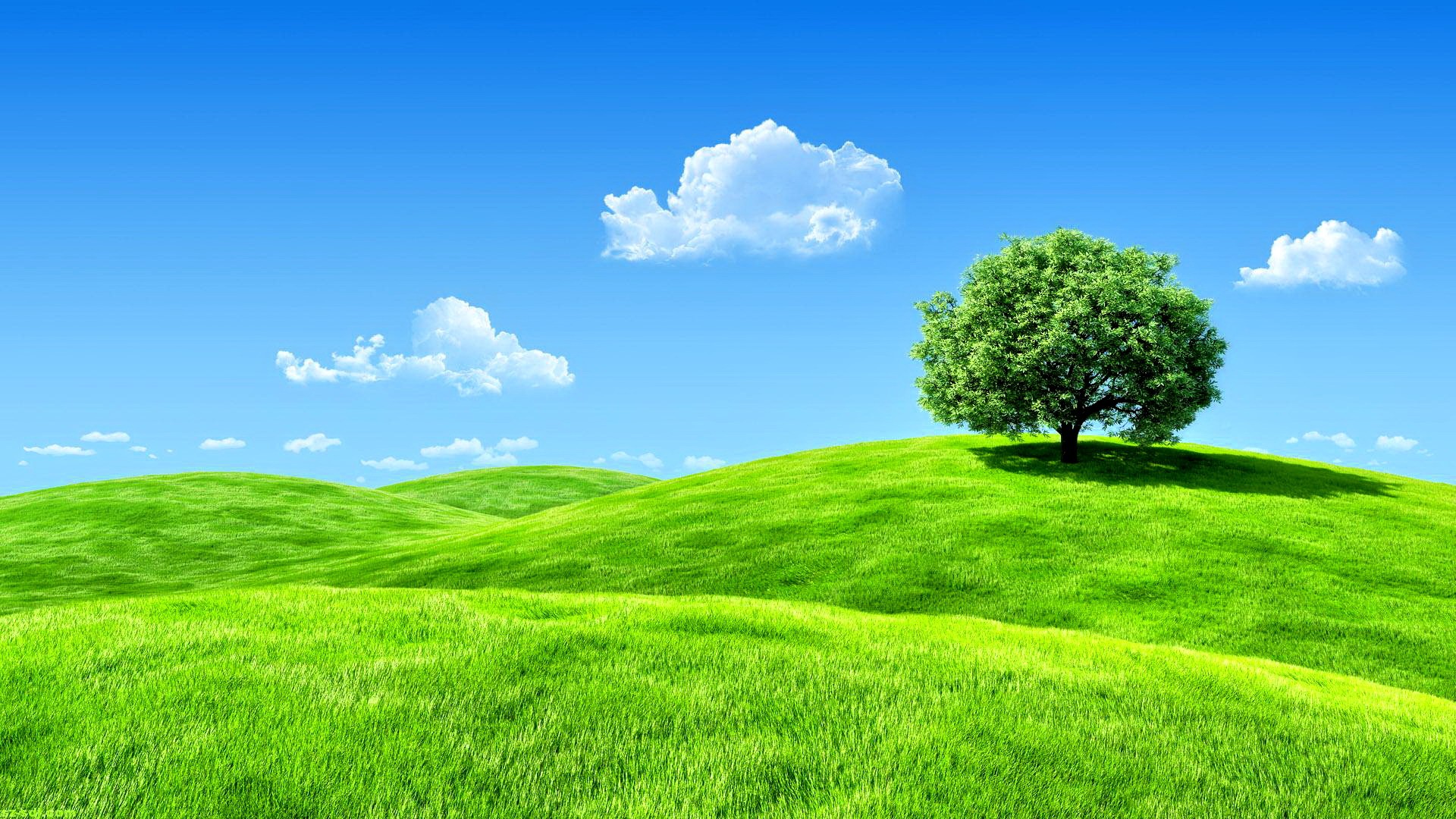 ĐẠI SỐ 9
Tiết 8. BIẾN ĐỔI ĐƠN GIẢN BIỂU THỨC 
CHỨA CĂN THỨC BẬC HAI
Giáo viên: Trần Minh Đông
1. Đưa thừa số ra ngoài dấu căn
- Xét đẳng thức :
Phép biến đổi                       được gọi là phép đưa thừa số ra ngoài dấu căn.
Ví dụ 1:
1. Đưa thừa số ra ngoài dấu căn
Ví dụ 2: Rút gọn biểu thức
Giải :
Các biểu thức                           được gọi là đồng dạng với nhau
1. Đưa thừa số ra ngoài dấu căn
Tức là :
Giải :
Giải :
Ví dụ 5: So sánh           với
Cách 1 :
Vì :
nên
Cách 2 :
nên
Vì :
Lời giải :
Lời giải :
ĐKXĐ :
ĐKXĐ :
( Thoả ĐKXĐ )
( Thoả ĐKXĐ )
Giải :
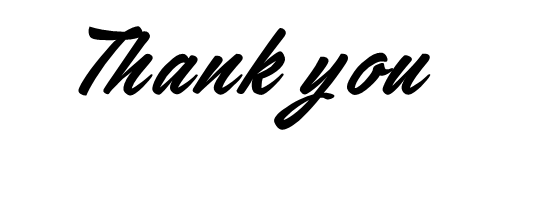 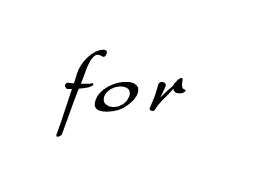 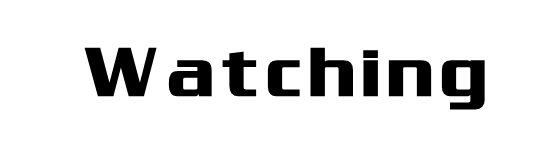 Liên hệ tác giả để mua bản Full :
- Bài giảng sẽ không có thông tin    người soạn- Có thể sửa đổi , thêm bớt tuỳ ý.